For each of the objects test to see if can be twisted, squashed, bent, bounced or soak up water. 
Put a tick or cross in the table to show what you have found out.
The first one has been done for you.
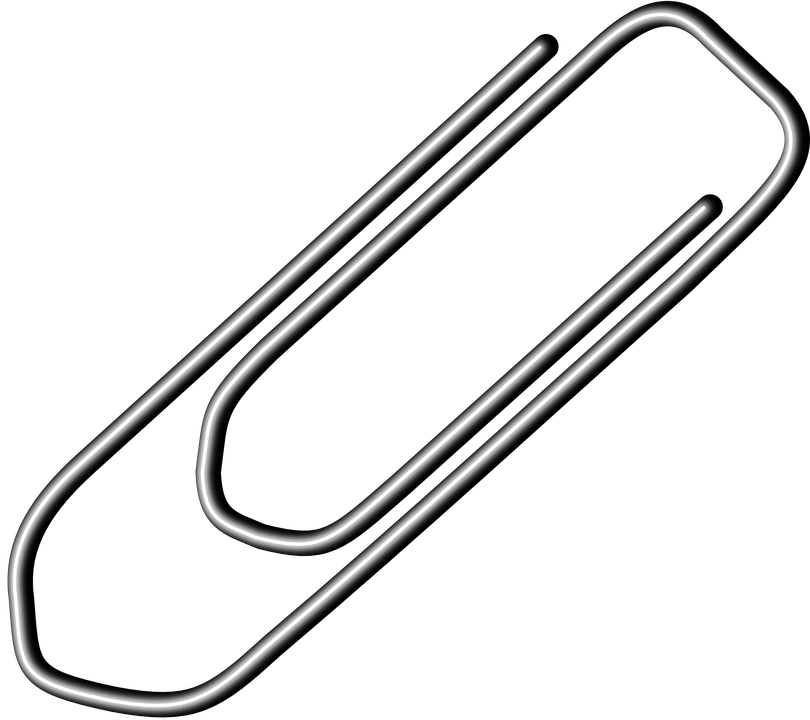 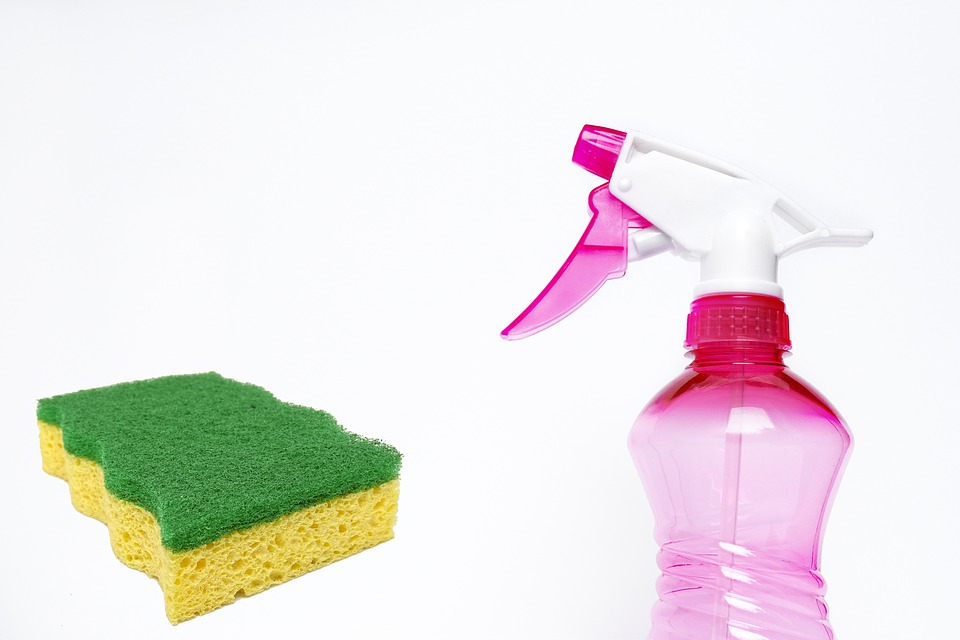 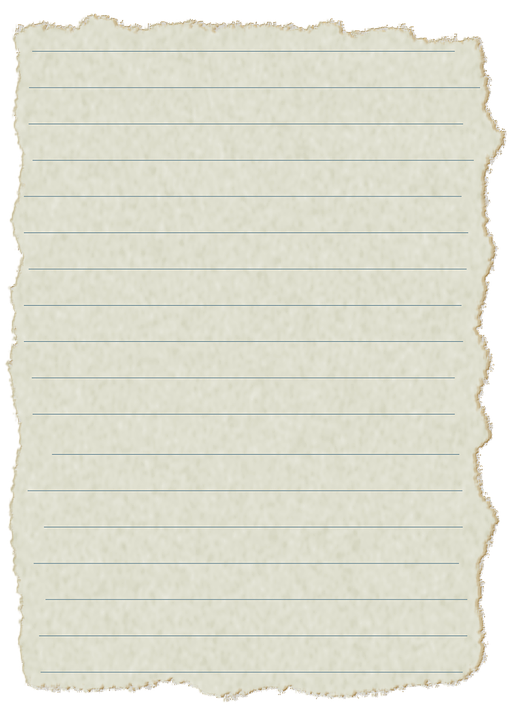 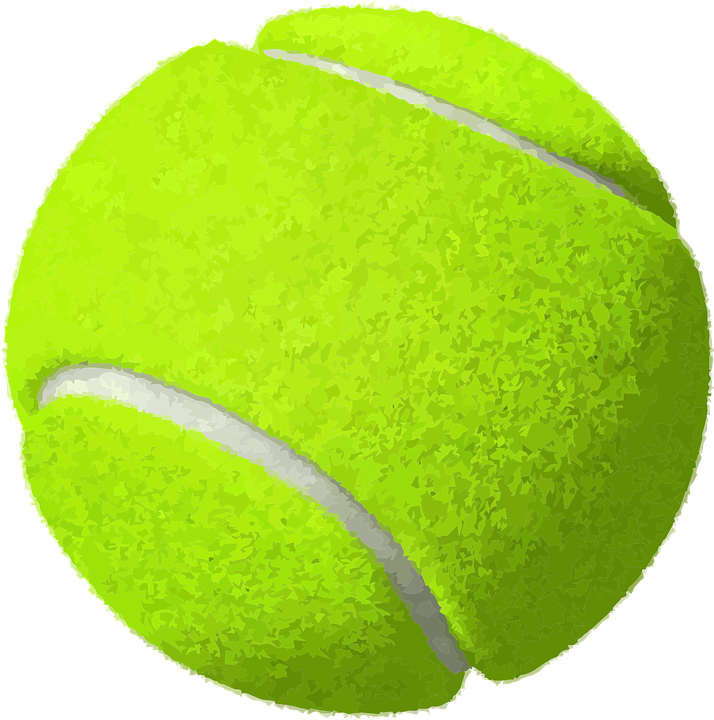 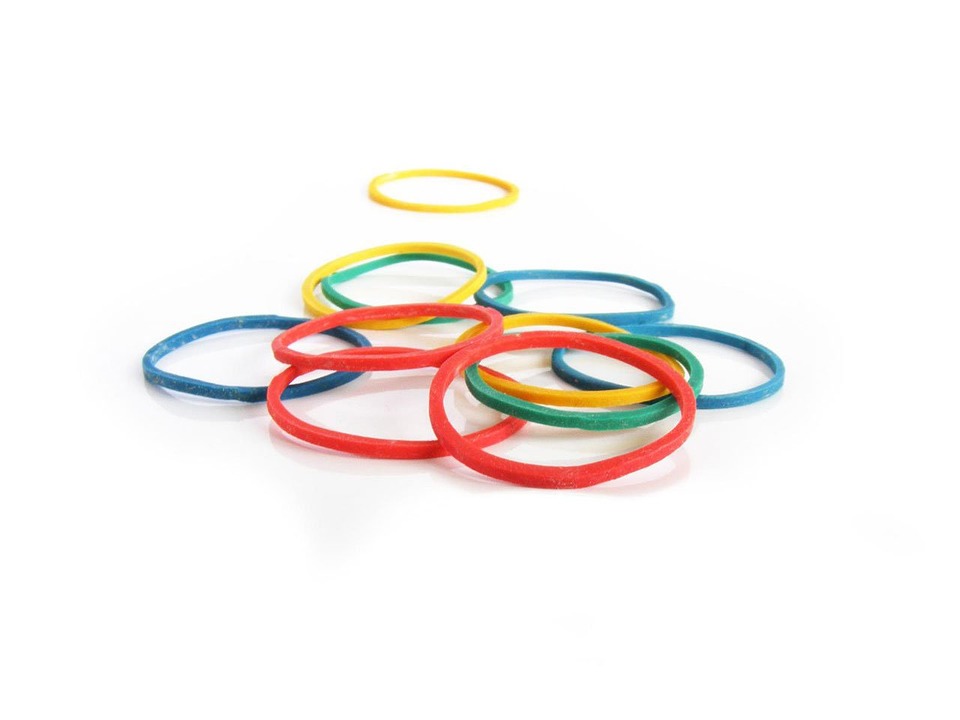 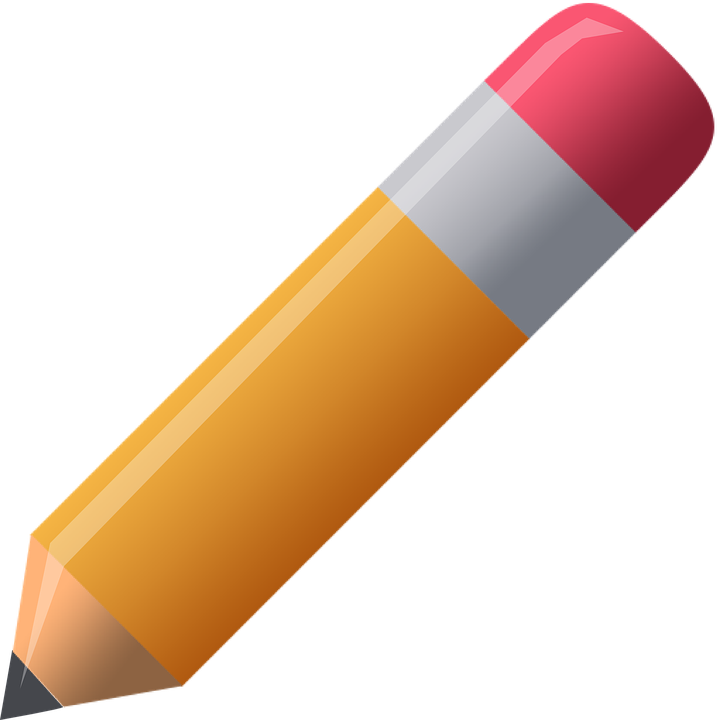 Choose the words which best describe each item.
Use the words in the word bank to help you.
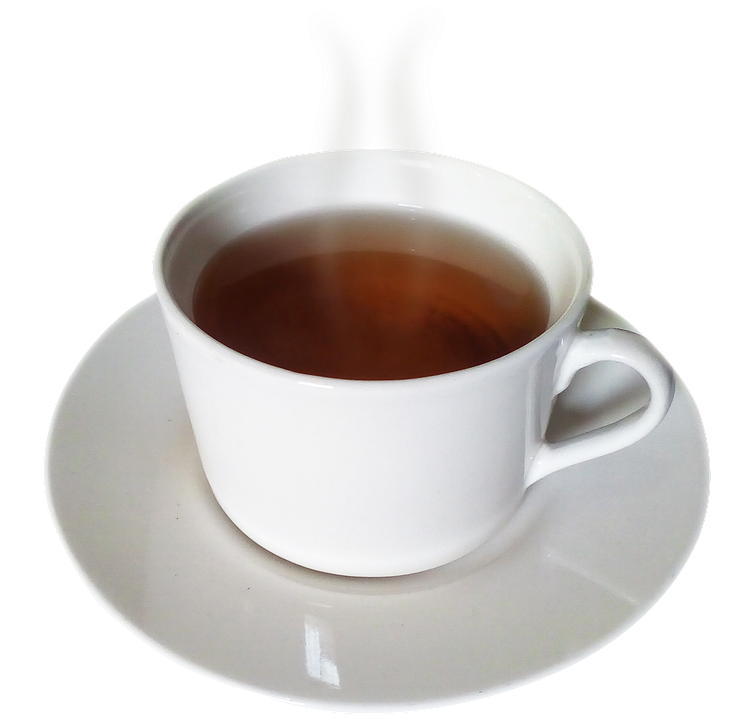 This cup is

_______________ and _____________.
word bank:
shiny
dull
rough smooth
brittle
hard
clear
This rock is

______________ and ______________.
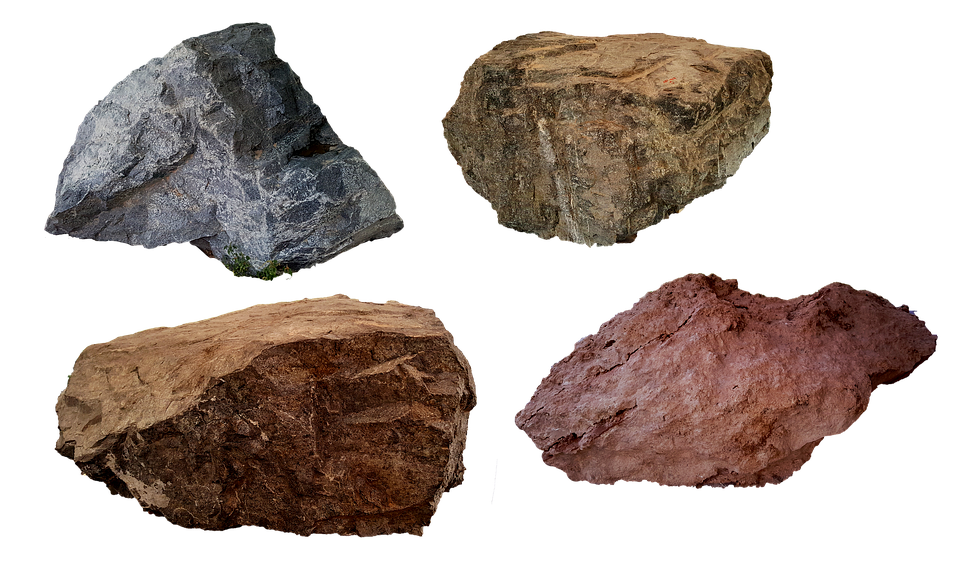 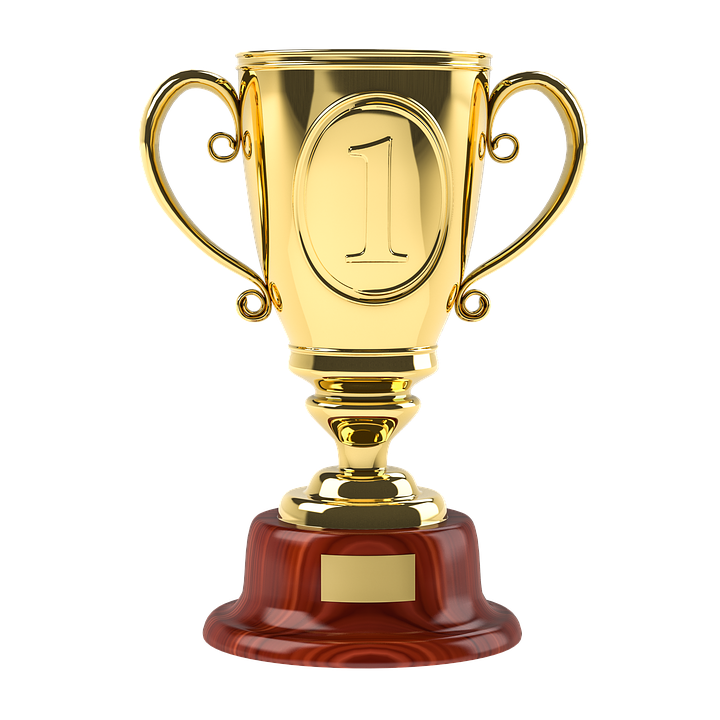 This trophy is

______________ and ______________.
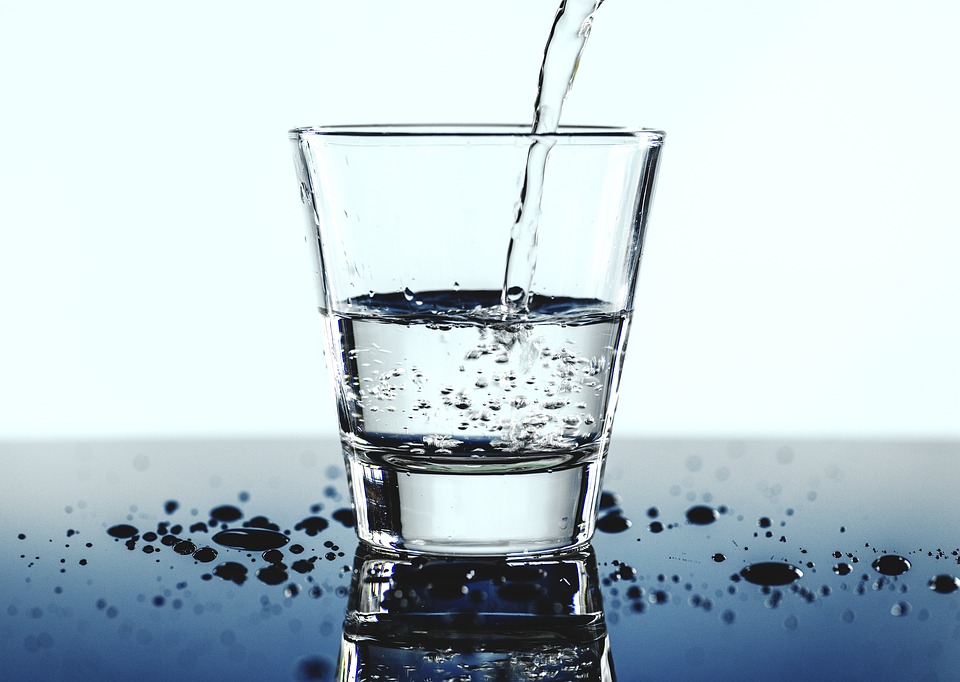 This glass is

______________ and ______________.
Stretch:
Draw the chair you are sat on and write a sentence to describe it.
________________________________________________________________________________________________________________________________________________________________
Challenge:
Draw the chair you are sat on and write 3 words to describe it.
plastic